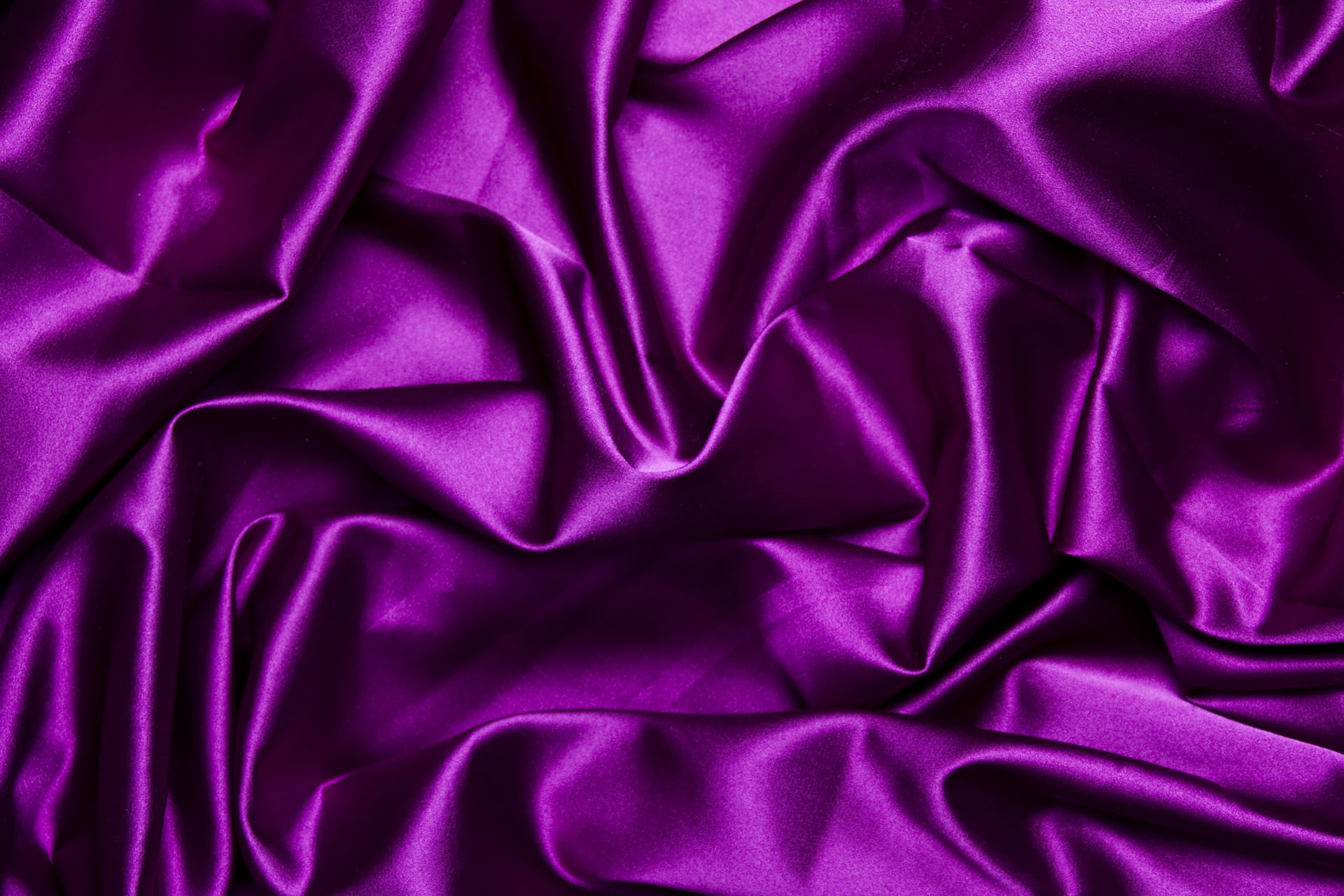 The Single Woman And The City
The inspiring story of a single & successful luxury merchant
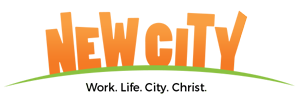 8 PM, Friday, March 13 @ 20 Downtown, Second floor, Eros Theatre Building
 (Entrance next to CCD) Opp. Churchgate station
Acts 16:6 Paul and his companions traveled throughout the region of Phrygia and Galatia, having been kept by the Holy Spirit from preaching the word in the province of Asia. 7 When they came to the border of Mysia, they tried to enter Bithynia, but the Spirit of Jesus would not allow them to. 8 So they passed by Mysia and went down to Troas. 9 During the night Paul had a vision of a man of Macedonia standing and begging him, “Come over to Macedonia and help us.” 10 After Paul had seen the vision, we got ready at once to leave for Macedonia, concluding that God had called us to preach the gospel to them.
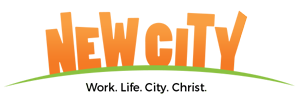 11 From Troas we put out to sea and sailed straight for Samothrace, and the next day we went on to Neapolis. 12 From there we traveled to Philippi, a Roman colony and the leading city of that district of Macedonia. And we stayed there several days.
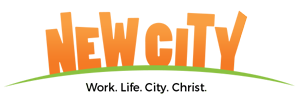 13 On the Sabbath we went outside the city gate to the river, where we expected to find a place of prayer. We sat down and began to speak to the women who had gathered there. 14 One of those listening was a woman from the city of Thyatira named Lydia, a dealer in purple cloth. She was a worshiper of God. The Lord opened her heart to respond to Paul’s message. 15 When she and the members of her household were baptized, she invited us to her home. “If you consider me a believer in the Lord,” she said, “come and stay at my house.” And she persuaded us.
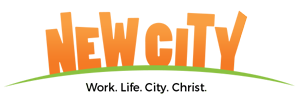 40 After Paul and Silas came out of the prison, they went to Lydia’s house, where they met with the brothers and sisters and encouraged them. Then they left.
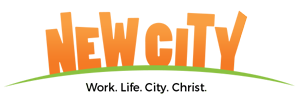 The single woman in the city
1. Who was Lydia?
2. God's pursuit of Lydia
3. Lydia's pursuit of God
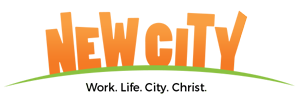 Who was Lydia?
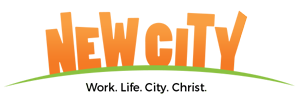 Who was Lydia?
Very little is known about Lydia.

One of those listening was a woman from the city of Thyatira named Lydia, a dealer in purple cloth. She was a worshiper of God.
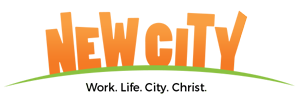 3 Things this passage tells us about Lydia
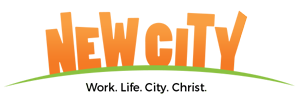 1
From the city of Thyatira (Asia)
Living in Phillipi
Phillipi was the leading city in Macedonia
12 From there we traveled to Philippi, a Roman colony and the leading city of that district of Macedonia.
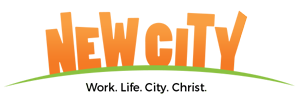 2
A dealer in purple cloth
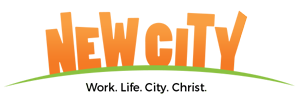 3
She was a worshiper of God.
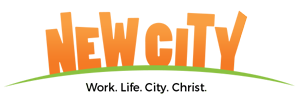 2. God's pursuit of Lydia
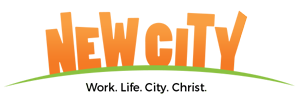 6 Paul and his companions traveled throughout the region of Phrygia and Galatia, having been kept by the Holy Spirit from preaching the word in the province of Asia. 7 When they came to the border of Mysia, they tried to enter Bithynia, but the Spirit of Jesus would not allow them to. 8 So they passed by Mysia and went down to Troas. 9 During the night Paul had a vision of a man of Macedonia standing and begging him, “Come over to Macedonia and help us.”
13 On the Sabbath we went outside the city gate to the river, where we expected to find a place of prayer. We sat down and began to speak to the women who had gathered there. 14 One of those listening was a woman from the city of Thyatira named Lydia, a dealer in purple cloth. She was a worshiper of God. The Lord opened her heart to respond to Paul’s message
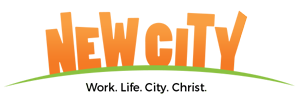 13 On the Sabbath we went outside the city gate to the river, where we expected to find a place of prayer. We sat down and began to speak to the women who had gathered there. 14 One of those listening was a woman from the city of Thyatira named Lydia, a dealer in purple cloth. She was a worshiper of God. The Lord opened her heart to respond to Paul’s message
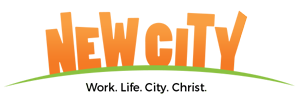 3. Lydia's pursuit of God
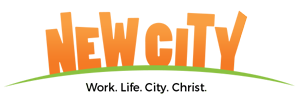 15 When she and the members of her household were baptized, she invited us to her home. “If you consider me a believer in the Lord,” she said, “come and stay at my house.” And she persuaded us.
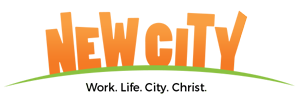 40 After Paul and Silas came out of the prison, they went to Lydia’s house, where they met with the brothers and sisters and encouraged them. Then they left.
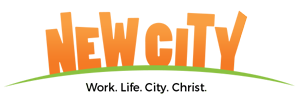 The single woman in the city
1. Who was Lydia?
2. God's pursuit of Lydia
3. Lydia's pursuit of God
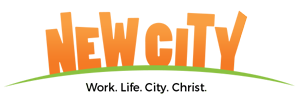